Tập đọc
ĐÔI GIÀY BA TA MÀU XANH
Ngày còn bé, có lần tôi đã thấy anh họ tôi đi đôi giày ba ta màu xanh nước biển. Chao ôi! Đôi giày mới đẹp làm sao! Cổ giày ôm sát chân. Thân giày làm bằng vải cứng, dáng thon thả, màu vải như màu da trời những ngày thu. Phần thân giày gần sát cổ có hai hàng khuy dập và luồn một sợi dây trắng nhỏ vắt ngang. Tôi tưởng tượng nếu mang nó vào chắc bước đi sẽ nhẹ và nhanh hơn, tôi sẽ chạy trên những con đường đất mịn trong làng trước cái nhìn thèm muốn của các bạn tôi...
Sau này làm công tác Đội ở một phường, có lần tôi phải vận động Lái, một cậu bé lang thang, đi học. Tôi đã theo Lái trên khắp các đường phố. Một lần, tôi bắt gặp cậu ngẩn ngơ nhìn theo đôi giày ba ta màu xanh của một cậu bé đang dạo chơi. Hóa ra trẻ con thời nào cũng giống nhau. Tôi quyết định chọn đôi giày ba ta màu xanh để thưởng cho Lái trong buổi đầu cậu đến lớp. Hôm nhận giày, tay Lái run run, môi cậu mấp máy, mắt hết nhìn đôi giày, lại nhìn xuống đôi bàn chân mình đang ngọ nguậy dưới đất. Lúc ra khỏi lớp, Lái cột hai chiếc giày vào nhau, đeo vào cổ, nhảy tưng tưng.
Theo HÀNG CHỨC NGUYÊN
Tập đọc
ĐÔI GIÀY BA TA MÀU XANH
Gồm 2 đoạn:
+Đoạn 1: « Ngày còn bé.......cái nhìn thèm muốn của các bạn tôi...»
+Đoạn 2: «Sau này được làm công tác Đội..........nhảy tưng tưng.»
Tập đọc
ĐÔI GIÀY BA TA MÀU XANH
Ngày còn bé, có lần tôi đã thấy anh họ tôi đi đôi giày ba ta màu xanh nước biển. Chao ôi! Đôi giày mới đẹp làm sao! Cổ giày ôm sát chân. Thân giày làm bằng vải cứng, dáng thon thả, màu vải như màu da trời những ngày thu. Phần thân giày gần sát cổ có hai hàng khuy dập và luồn một sợi dây trắng nhỏ vắt ngang. Tôi tưởng tượng nếu mang nó vào chắc bước đi sẽ nhẹ và nhanh hơn, tôi sẽ chạy trên những con đường đất mịn trong làng trước cái nhìn thèm muốn của các bạn tôi...
Sau này làm công tác Đội ở một phường, có lần tôi phải vận động Lái, một cậu bé lang thang, đi học. Tôi đã theo Lái trên khắp các đường phố. Một lần, tôi bắt gặp cậu ngẩn ngơ nhìn theo đôi giày ba ta màu xanh của một cậu bé đang dạo chơi. Hóa ra trẻ con thời nào cũng giống nhau. Tôi quyết định chọn đôi giày ba ta màu xanh để thưởng cho Lái trong buổi đầu cậu đến lớp. Hôm nhận giày, tay Lái run run, môi cậu mấp máy, mắt hết nhìn đôi giày, lại nhìn xuống đôi bàn chân mình đang ngọ nguậy dưới đất. Lúc ra khỏi lớp, Lái cột hai chiếc giày vào nhau, đeo vào cổ, nhảy tưng tưng.
Theo HÀNG CHỨC NGUYÊN
Tập đọc
ĐÔI GIÀY BA TA MÀU XANH
Luyện đọc
Từ ngữ
Ba ta
ngẩn ngơ, 
mấp máy
ngọ nguậy
Tôi tưởng tượng nếu mang nó vào/chắc bước đi sẽ nhẹ và nhanh hơn, tôi sẽ chạy trên những con đường đất mịn trong làng/ trước cái nhìn thèm muốn của các bạn tôi...
Tập đọc
ĐÔI GIÀY BA TA MÀU XANH
Tập đọc
ĐÔI GIÀY BA TA MÀU XANH
Luyện đọc
Từ ngữ
ngẩn ngơ, 
mấp máy
ngọ nguậy
Ba ta
Vận động
Cột
Tôi tưởng tượng nếu mang nó vào/chắc bước đi sẽ nhẹ và nhanh hơn, tôi sẽ chạy trên những con đường đất mịn trong làng/ trước cái nhìn thèm muốn của các bạn tôi...
Tập đọc
ĐÔI GIÀY BA TA MÀU XANH
Luyện đọc:
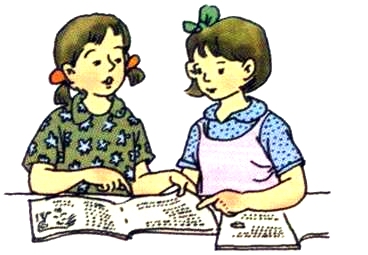 Tập đọc
ĐÔI GIÀY BA TA MÀU XANH
Ngày còn bé, có lần tôi đã thấy anh họ tôi đi đôi giày ba ta màu xanh nước biển. Chao ôi! Đôi giày mới đẹp làm sao! Cổ giày ôm sát chân. Thân giày làm bằng vải cứng, dáng thon thả, màu vải như màu da trời những ngày thu. Phần thân giày gần sát cổ có hai hàng khuy dập và luồn một sợi dây trắng nhỏ vắt ngang. Tôi tưởng tượng nếu mang nó vào chắc bước đi sẽ nhẹ và nhanh hơn, tôi sẽ chạy trên những con đường đất mịn trong làng trước cái nhìn thèm muốn của các bạn tôi...
Tập đọc
ĐÔI GIÀY BA TA MÀU XANH
Ngày còn bé, có lần tôi đã thấy anh họ tôi đi đôi giày ba ta màu xanh nước biển. Chao ôi! Đôi giày mới đẹp làm sao! Cổ giày ôm sát chân. Thân giày làm bằng vải cứng, dáng thon thả, màu vải như màu da trời những ngày thu. Phần thân giày gần sát cổ có hai hàng khuy dập và luồn một sợi dây trắng nhỏ vắt ngang. Tôi tưởng tượng nếu mang nó vào chắc bước đi sẽ nhẹ và nhanh hơn, tôi sẽ chạy trên những con đường đất mịn trong làng trước cái nhìn thèm muốn của các bạn tôi...
Sau này làm công tác Đội ở một phường, có lần tôi phải vận động Lái, một cậu bé lang thang, đi học. Tôi đã theo Lái trên khắp các đường phố. Một lần, tôi bắt gặp cậu ngẩn ngơ nhìn theo đôi giày ba ta màu xanh của một cậu bé đang dạo chơi. Hóa ra trẻ con thời nào cũng giống nhau. Tôi quyết định chọn đôi giày ba ta màu xanh để thưởng cho Lái trong buổi đầu cậu đến lớp. Hôm nhận giày, tay Lái run run, môi cậu mấp máy, mắt hết nhìn đôi giày, lại nhìn xuống đôi bàn chân mình đang ngọ nguậy dưới đất. Lúc ra khỏi lớp, Lái cột hai chiếc giày vào nhau, đeo vào cổ, nhảy tưng tưng.
Theo HÀNG CHỨC NGUYÊN
Tìm hiểu bài
Tập đọc
ĐÔI GIÀY BA TA MÀU XANH
Ngày còn bé, có lần tôi đã thấy anh họ tôi đi đôi giày ba ta màu xanh nước biển. Chao ôi! Đôi giày mới đẹp làm sao! Cổ giày ôm sát chân. Thân giày làm bằng vải cứng, dáng thon thả, màu vải như màu da trời những ngày thu. Phần thân giày gần sát cổ có hai hàng khuy dập và luồn một sợi dây trắng nhỏ vắt ngang. Tôi tưởng tượng nếu mang nó vào chắc bước đi sẽ nhẹ và nhanh hơn, tôi sẽ chạy trên những con đường đất mịn trong làng trước cái nhìn thèm muốn của các bạn tôi...
Tập đọc
ĐÔI GIÀY BA TA MÀU XANH
Ngày bé, chị phụ trách Đội từng mơ ước điều gì?
-Ngày bé, chị mơ ước có một đôi giày ba ta màu xanh như đôi giày của anh họ chị.
Tập đọc
ĐÔI GIÀY BA TA MÀU XANH
Tìm những câu văn miêu tả vẻ đẹp của đôi giày ba ta.
-Cổ giày ôm sát chân. 
-Thân giày làm bằng vải cứng, dáng thon thả, màu vải như màu da trời những ngày thu. 
-Phần thân gần sát cổ có hai hàng khuy dập, luồn một sợi dây nhỏ vắt ngang.
Tập đọc
ĐÔI GIÀY BA TA MÀU XANH
Mơ ước của chị phụ trách Đội ngày ấy có đạt được không? Vì sao em biết?
-Mơ ước của chị ngày ấy không đạt được. Chị chỉ tưởng tượng mang đôi giày thì bước đi sẽ nhẹ và nhanh hơn, các bạn nhìn sẽ thèm muốn.
Tập đọc
ĐÔI GIÀY BA TA MÀU XANH
Ngày còn bé, có lần tôi đã thấy anh họ tôi đi đôi giày ba ta màu xanh nước biển. Chao ôi! Đôi giày mới đẹp làm sao! Cổ giày ôm sát chân. Thân giày làm bằng vải cứng, dáng thon thả, màu vải như màu da trời những ngày thu. Phần thân giày gần sát cổ có hai hàng khuy dập và luồn một sợi dây trắng nhỏ vắt ngang. Tôi tưởng tượng nếu mang nó vào chắc bước đi sẽ nhẹ và nhanh hơn, tôi sẽ chạy trên những con đường đất mịn trong làng trước cái nhìn thèm muốn của các bạn tôi...
Đoạn 1 cho em biết điều gì?
Vẻ đẹp của đôi giày ba ta
Tập đọc
ĐÔI GIÀY BA TA MÀU XANH
Sau này làm công tác Đội ở một phường, có lần tôi phải vận động Lái, một cậu bé lang thang, đi học. Tôi đã theo Lái trên khắp các đường phố. Một lần, tôi bắt gặp cậu ngẩn ngơ nhìn theo đôi giày ba ta màu xanh của một cậu bé đang dạo chơi. Hóa ra trẻ con thời nào cũng giống nhau. Tôi quyết định chọn đôi giày ba ta màu xanh để thưởng cho Lái trong buổi đầu cậu đến lớp. Hôm nhận giày, tay Lái run run, môi cậu mấp máy, mắt hết nhìn đôi giày, lại nhìn xuống đôi bàn chân mình đang ngọ nguậy dưới đất. Lúc ra khỏi lớp, Lái cột hai chiếc giày vào nhau, đeo vào cổ, nhảy tưng tưng.
Tập đọc
ĐÔI GIÀY BA TA MÀU XANH
Chị phụ trách Đội được giao việc gì?
-Vận động Lái, một cậu bé nghèo sống lang thang trên đường phố, đi học.
Tập đọc
ĐÔI GIÀY BA TA MÀU XANH
Chị phát hiện ra Lái thèm muốn cái gì?Vì sao chị biết điều đó?
-Chị phát hiện ra Lái ngẩn ngơ nhìn theo đôi giày ba ta màu xanh của một cậu bé đang dạo chơi.
Chị biết điều đó vì chị đi theo Lái trên khắp các đường phố.
Tập đọc
ĐÔI GIÀY BA TA MÀU XANH
Chị đã làm gì để động viên cậu bé Lái trong ngày đầu tới lớp?
-Chị quyết định sẽ thưởng cho Lái đôi giày ba ta màu xanh trong buổi đầu cậu đến lớp
Tại sao chị lại chọn cách làm đó?
-Vì ngày nhỏ, chị đã từng mơ ước một đôi giày ba ta màu xanh hệt như Lái. Chị muốn mang lại niềm vui cho Lái. Chị muốn Lái hiểu chị yêu thương Lái, muốn Lái đi học…
Tập đọc
ĐÔI GIÀY BA TA MÀU XANH
Tìm những chi tiết nói lên sự cảm động và niềm vui của Lái khi nhận đôi giày.
-Tay Lái run run, môi cậu mấp máy, mắt hết nhìn đôi giày, lại nhìn xuống đôi bàn chân mình đang ngọ nguậy dưới đất. Lúc ra khỏi lớp, Lái cột hai chiếc giày vào nhau, đeo vào cổ, nhảy tưng tưng.
Tập đọc
ĐÔI GIÀY BA TA MÀU XANH
Sau này làm công tác Đội ở một phường, có lần tôi phải vận động Lái, một cậu bé lang thang, đi học. Tôi đã theo Lái trên khắp các đường phố. Một lần, tôi bắt gặp cậu ngẩn ngơ nhìn theo đôi giày ba ta màu xanh của một cậu bé đang dạo chơi. Hóa ra trẻ con thời nào cũng giống nhau. Tôi quyết định chọn đôi giày ba ta màu xanh để thưởng cho Lái trong buổi đầu cậu đến lớp. Hôm nhận giày, tay Lái run run, môi cậu mấp máy, mắt hết nhìn đôi giày, lại nhìn xuống đôi bàn chân mình đang ngọ nguậy dưới đất. Lúc ra khỏi lớp, Lái cột hai chiếc giày vào nhau, đeo vào cổ, nhảy tưng tưng.
Đoạn 2 cho em biết điều gì?
Chị phụ trách đã vận động được Lái đi học. Niềm vui của Lái khi nhận được đôi giày.
Tập đọc
ĐÔI GIÀY BA TA MÀU XANH
Nội dung: Chị phụ trách quan tâm tới ước mơ của cậu bé Lái, làm cho cậu xúc động và vui sướng trong buổi đầu tiên đến lớp.
Đọc diễn cảm
Tập đọc
ĐÔI GIÀY BA TA MÀU XANH
Hôm nhận giày,/ tay Lái run run,/ môi cậu mấp máy,/ mắt hết nhìn đôi giày,/ lại nhìn xuống đôi bàn chân mình đang ngọ nguậy dưới đất.// Lúc ra khỏi lớp,/ Lái cột hai chiếc giày vào nhau,/ đeo vào cổ,/ nhảy tưng tưng. //
Tập đọc
ĐÔI GIÀY BA TA MÀU XANH
THI ĐỌC DIỄN CẢM
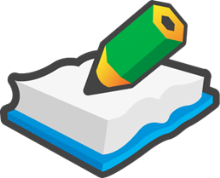 Dặn dò
-Xem lại bài.
-Chuẩn bị bài: Thưa chuyện với mẹ